Supplier Report & Dashboard
3rd BINP-FAIR Collaboration Coordination Workshop
Nico Oepen
26.11.2019
Supplier Report & Dashboard

Project steering & tracking process overview

Components status tracking
2
Project steering & tracking process overview
procurement tracking 
& expediting
components 
status tracking 
M8-M10
pre - & installation  
status
tbd
reporting data bank for planning = MS Project
Input for reporting:
progress reporting
critical path analysis
project prognosis
resource planning
cost planning
Input for logistics and installation:
coordination of the delivery/storage
coordination of installation
3
components status tracking 
M8-M10
Components status tracking M8-M10
manufacturing phase

S004 & S005
shipment & SATA

S006
monthly

supplier status report 
    supplier tracking & expediting (components status)
reason & aim
A realistic status & planning is very important to steer and update: 

Planning of logistics
Integration & pre-assembly
Installation
Payment & outflow planning
FAIR receives monthly status reports from every supplier
4
Status of the implementation
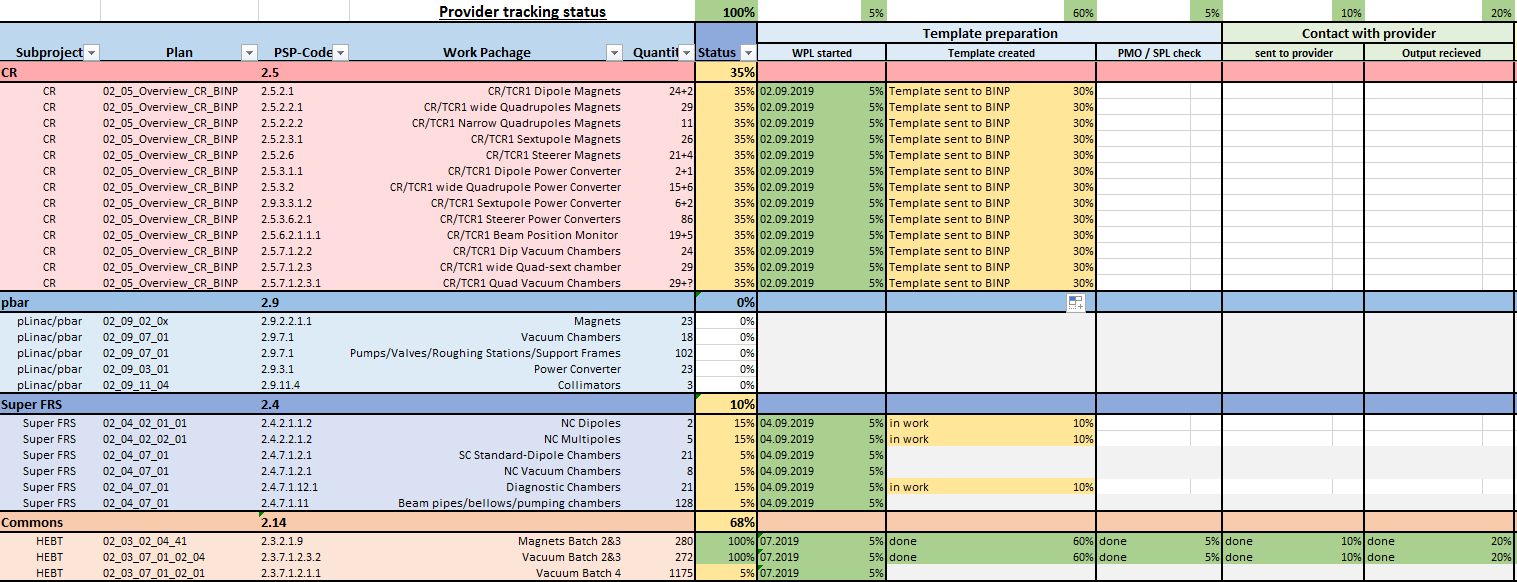 At HEBT Magnets/Vacuum the template is already in use. The rest will follow successively (after contract signature).
5
BINP components at FAIR
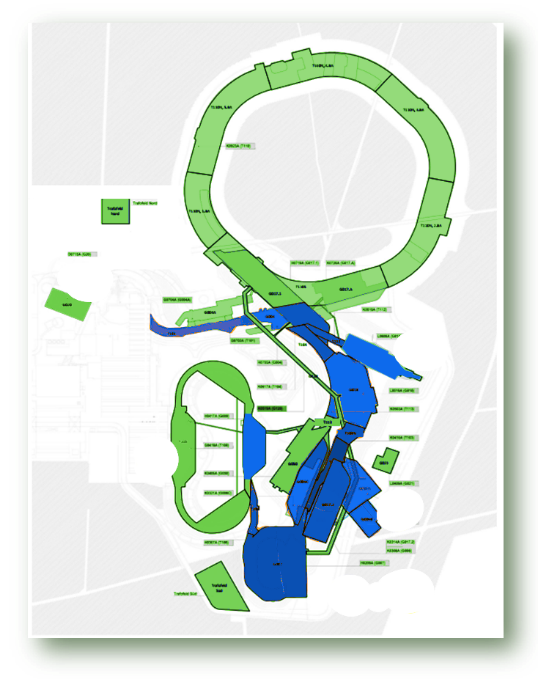 BINP is involved in:

CR
Super-FRS
pbar
HEBT
CBM
PANDA

Almost the entire southern part of the facility.
6
Components for detailed supplier tracking
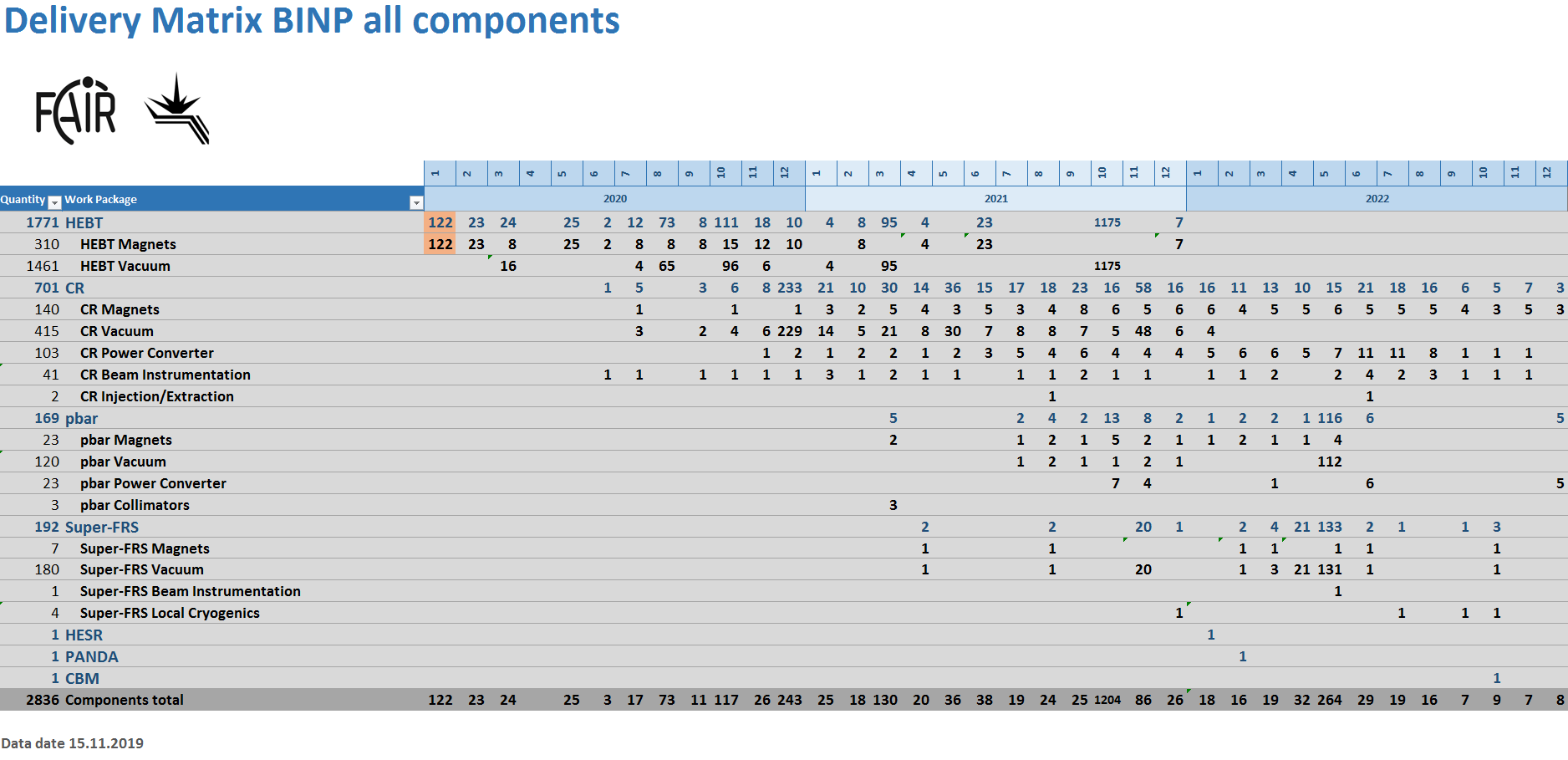 2836 Components in total (thereof 1759 are vacuum small parts and standard components)

Large numer of components is built at BINP – tracking is mandatory (logistics, installation, …)
7
Components status tracking

Monthly supplier status report (provided by FAIR)
8
Supplier Satus Report
example HEBT Vacuum
First sheet for your information
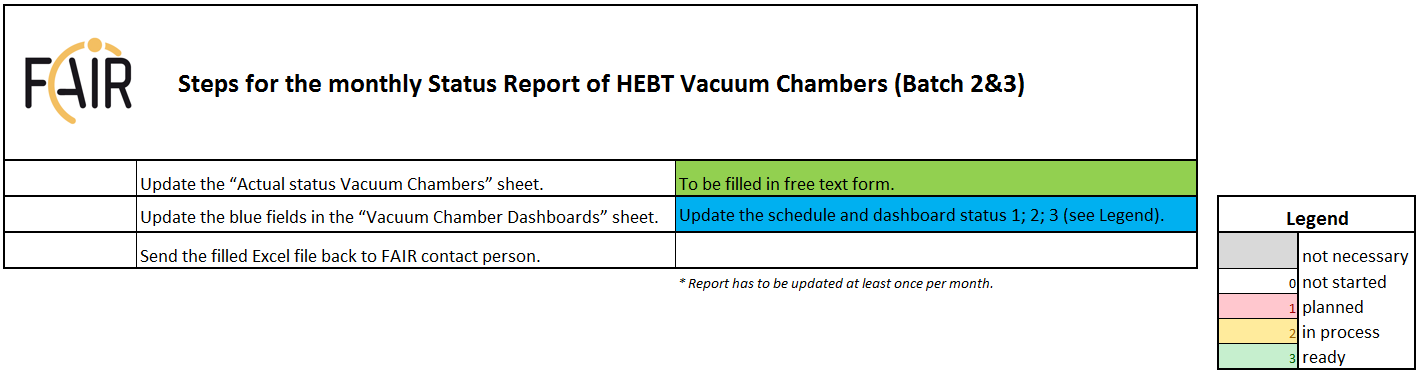 9
Supplier Satus Report: HEBT Vacuum
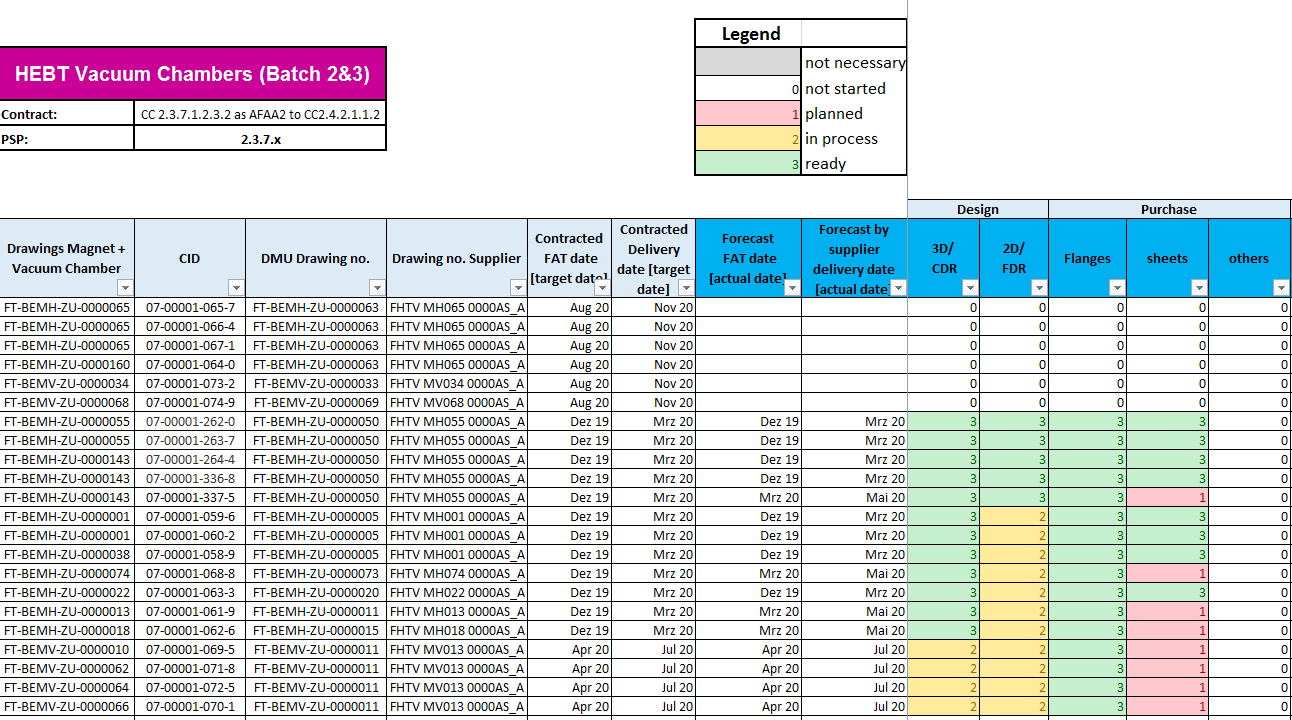 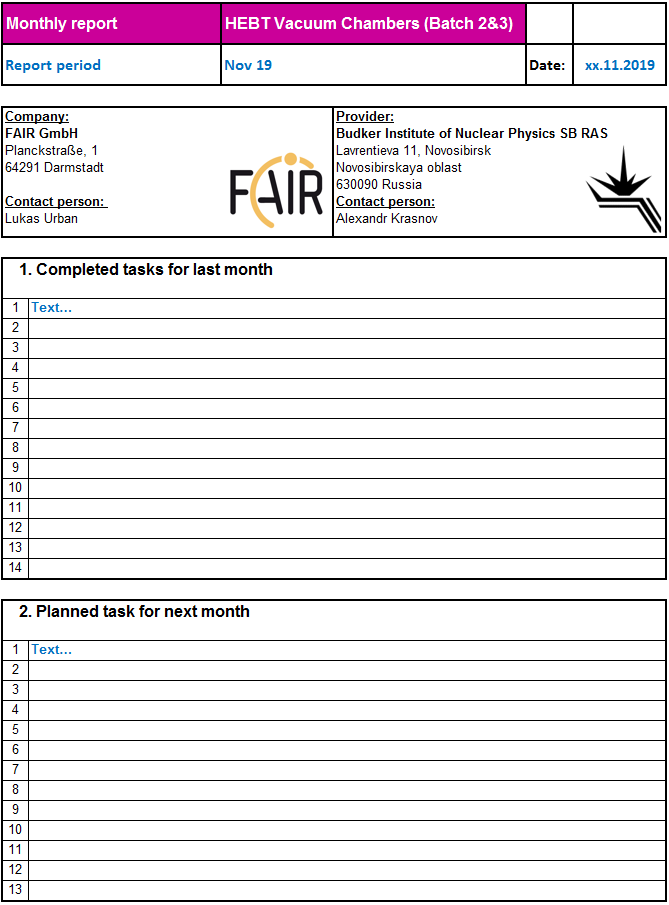 3
1
2
4
The whole Excel-template at a glance
10
Supplier Satus Report Structure
example HEBT Magnets
Static part, will be filled by FAIR team. 
PSP number, quantity, DMU drawing number und CID number … number …
1
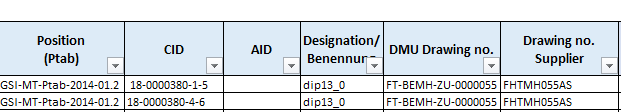 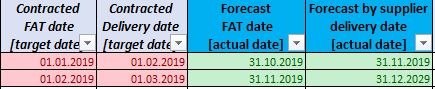 FAT,  Delivery date [target] 
Forecast FAT, delivery date [actual prognosis]
2
please update monthly
3
Components status  individual “body”
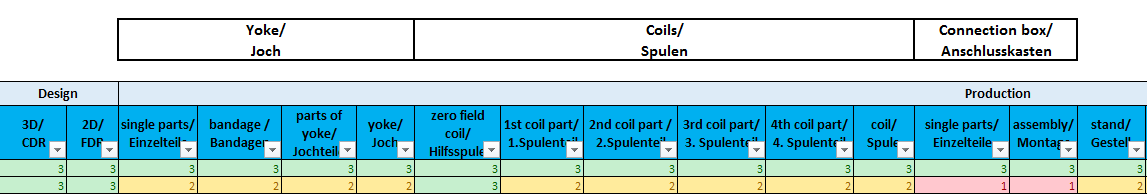 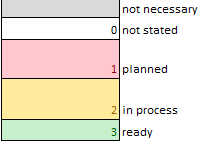 please update monthly
11
Supplier Satus Report Structure
example HEBT Vacuum
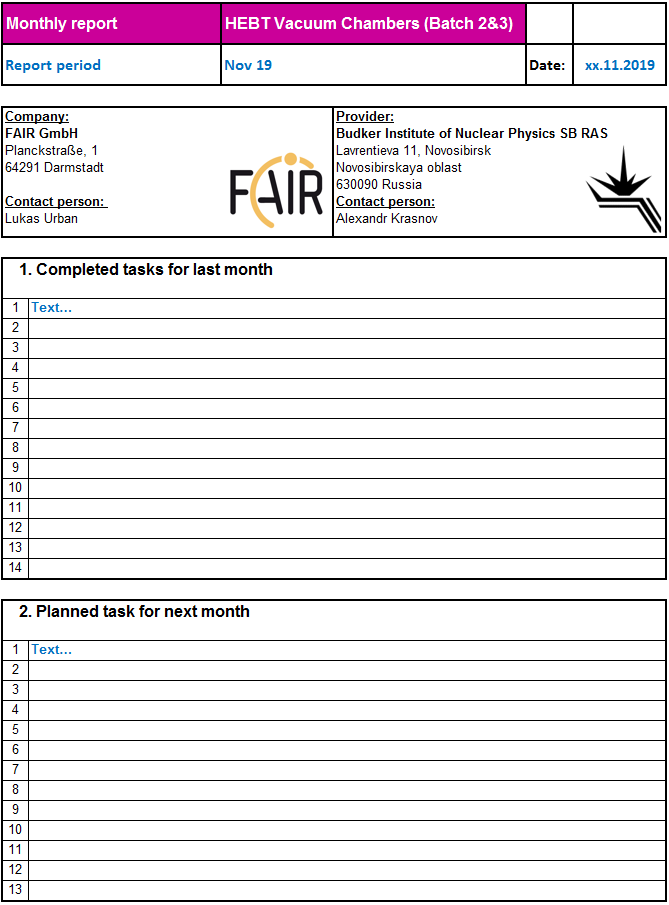 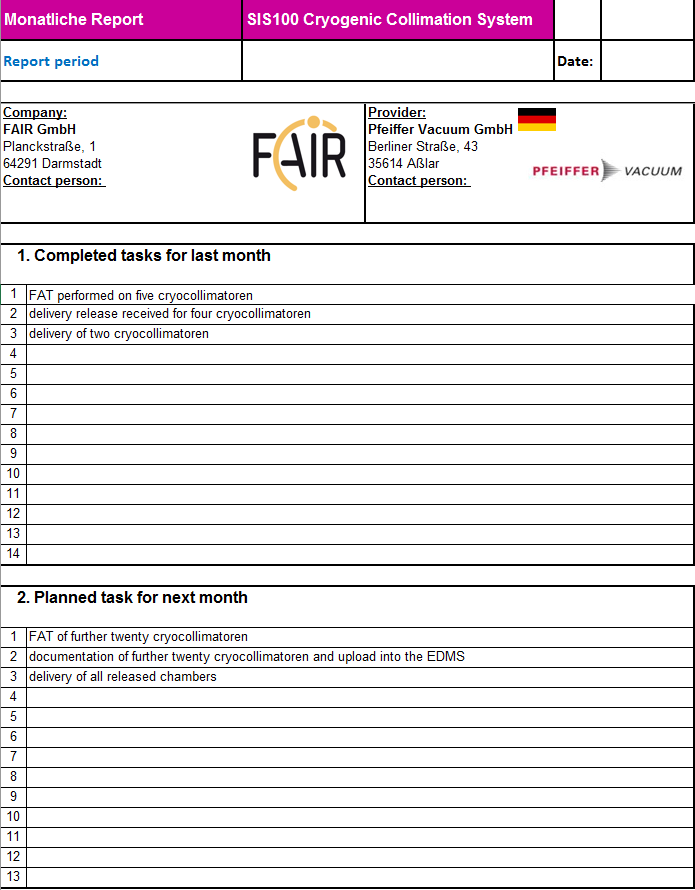 Summary: completed tasks
for last month &
tasks planned for next month
4
please update monthly
example from SIS100
12
Summary
Why is all this important?
High quantity of components will be delivered by BINP to FAIR

In the coming months the delivery volume will increase continuously

Logistics at FAIR needs high quality data for coordinated transport/storage 
      and installation

Critical path definition and update using the status reports

Cashflow planning for the next years

Coordinate and provide resources (personal/work areas/equipment) for installation

Ensure that all components are at FAIR when needed
13
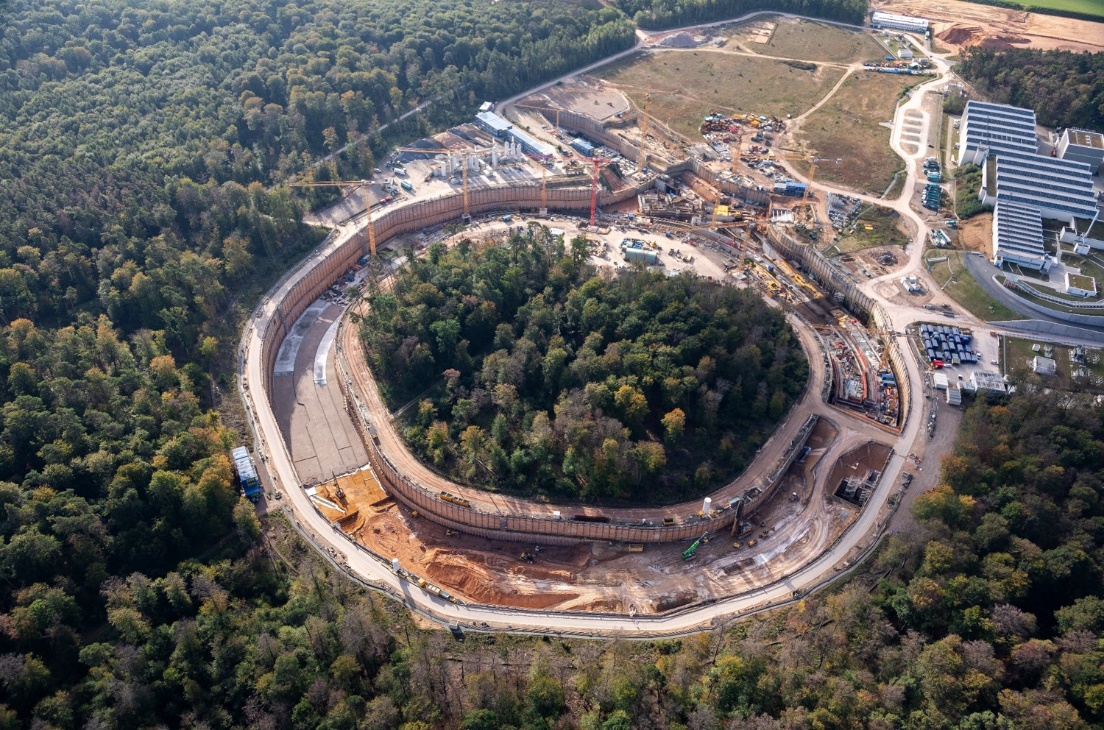 Many thanks& great team work further on
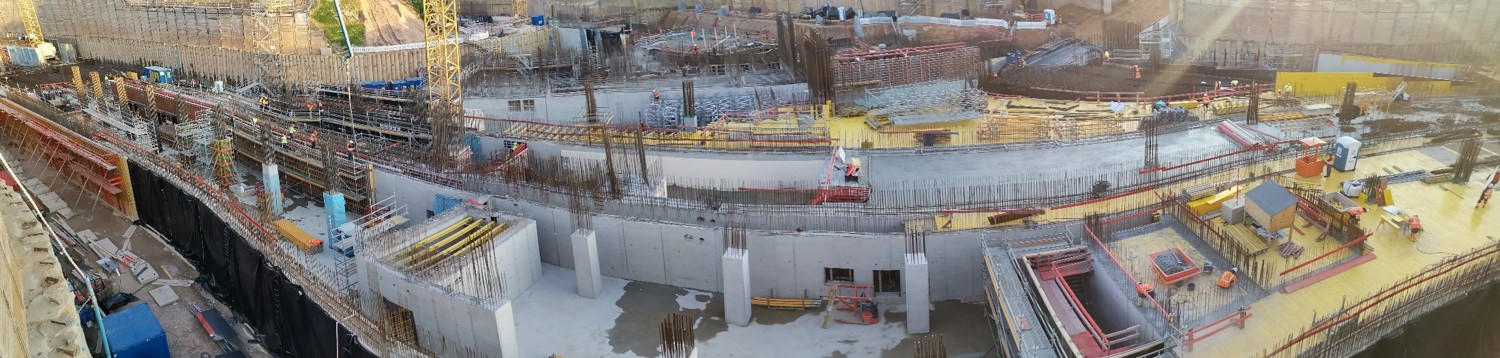 14
Implementation steps
Define list of components for detailed 
      supplier tracking & expediting status report
      

create subproject dashboard overview 
      


Template preparation
     



Contact BINP
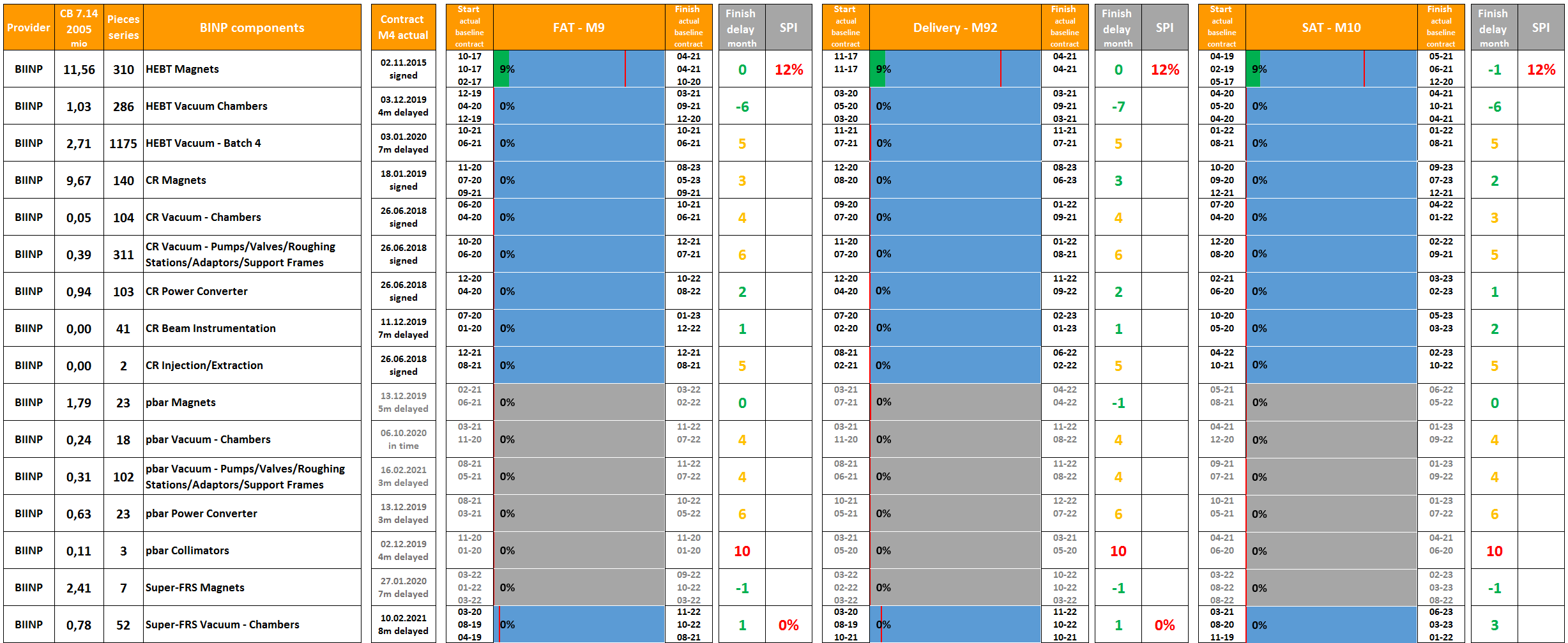 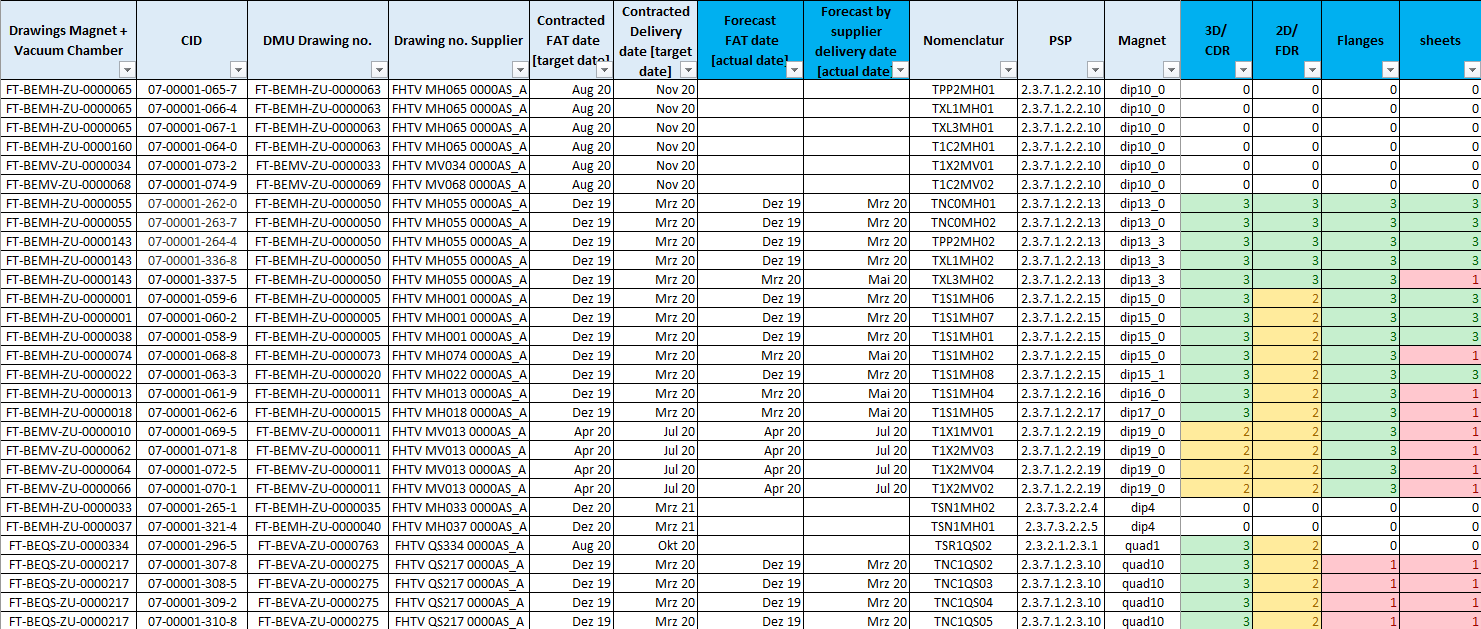 FAIR receives monthly status reports from every supplier
15
Top level overview dashboard for FAIR management
The components dashboard overview is a summary of all suppliers reports
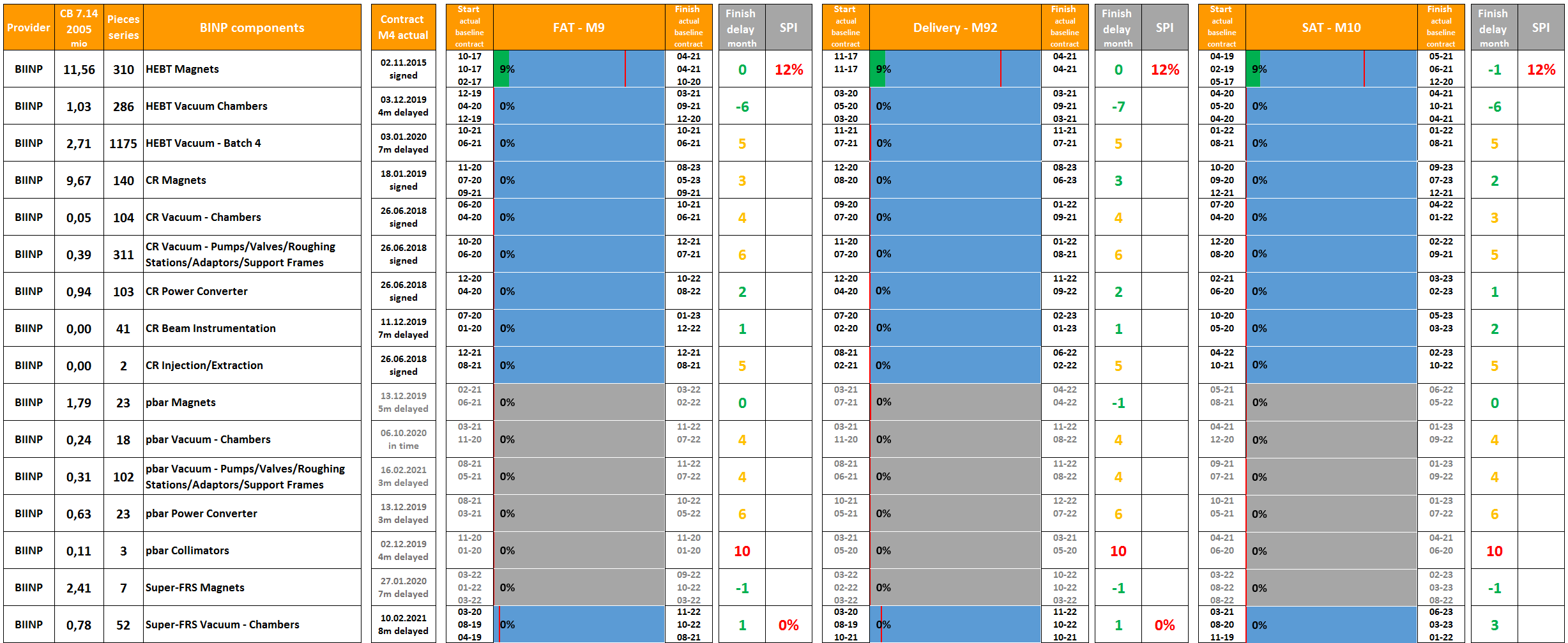 16
Supplier Satus Report Structure
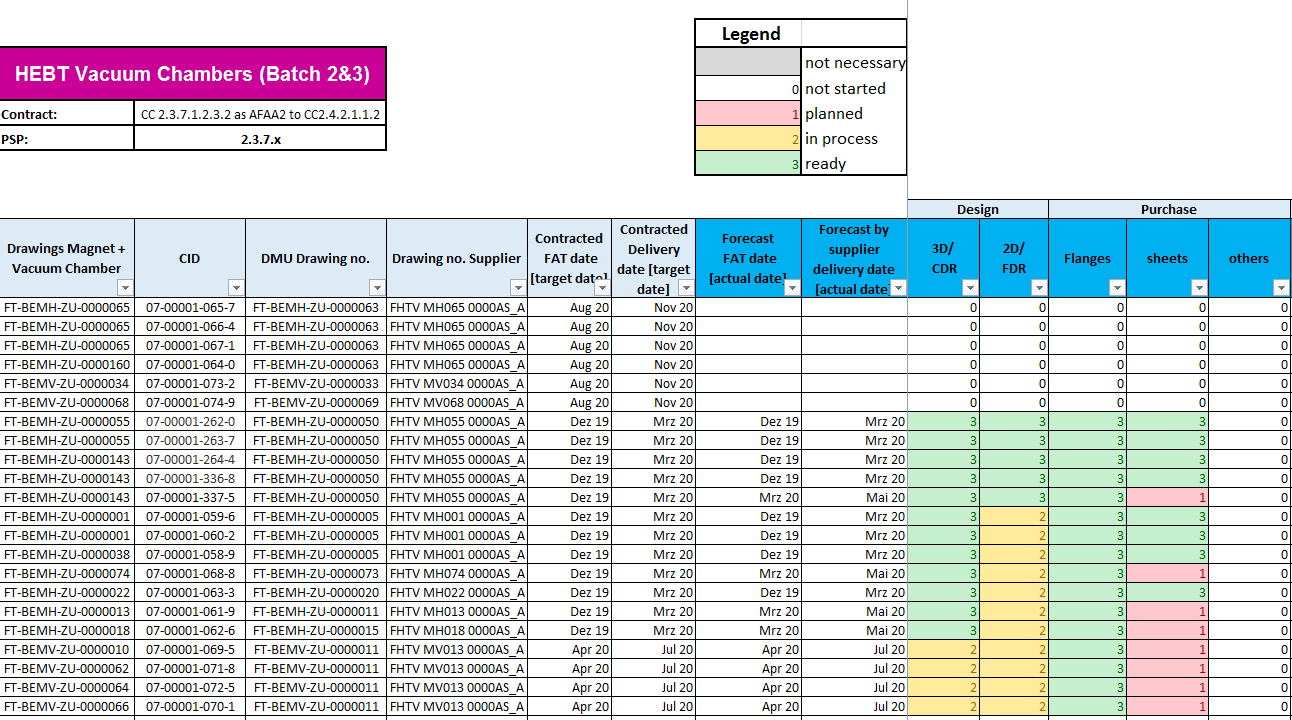 example HEBT Vacuum
Step 2:

Third sheet 
„Component Dashboards“

To be updated monthly. 
Detailed steps in the 
production phase.
17